TRƯỜNG TH ĐOÀN NGHIÊN
《GIÁO DỤC THỂ CHẤT LỚP 2》
CHỦ ĐỀ : Tư thế và kĩ năng vận động cơ bản
Bài 5 : Các động tác ngồi cơ bản
Giáo viên: VĂN HỮU HẬU .
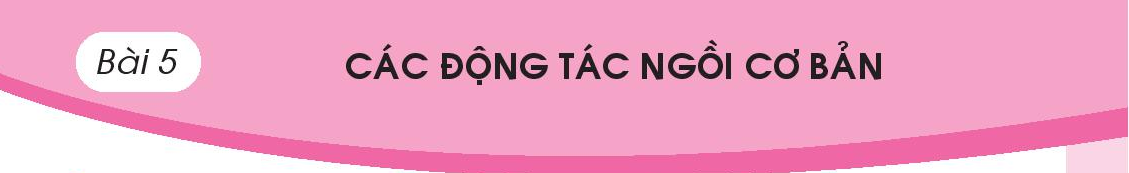 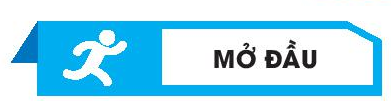 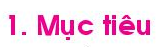 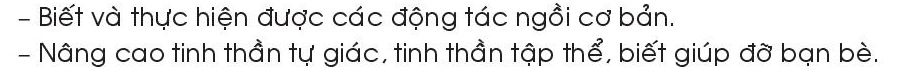 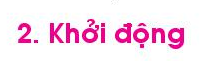 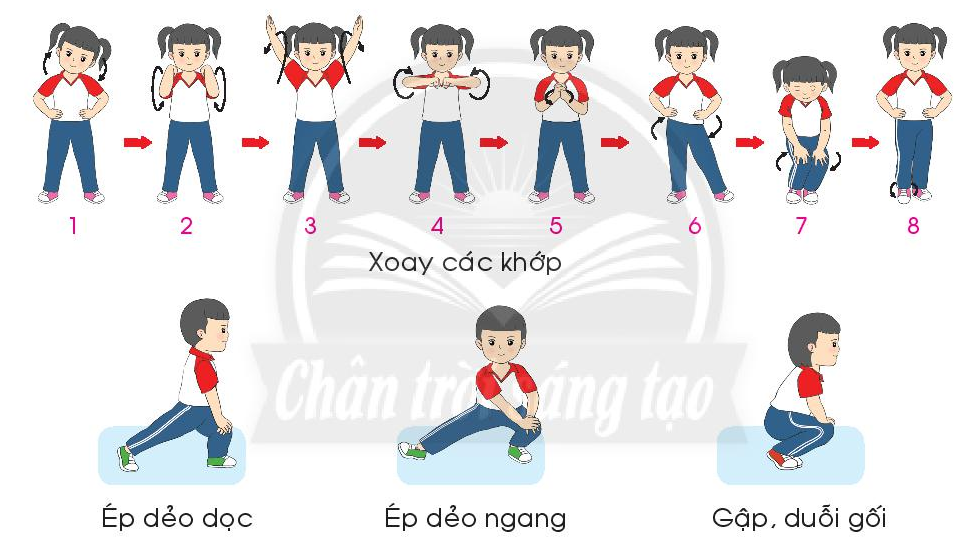 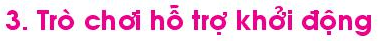 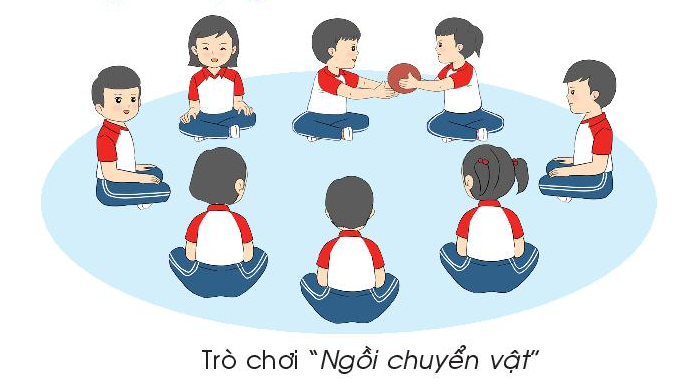 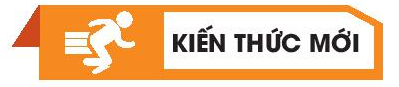 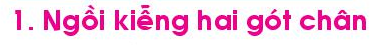 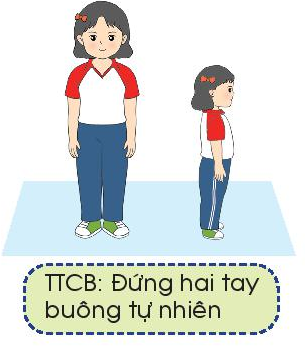 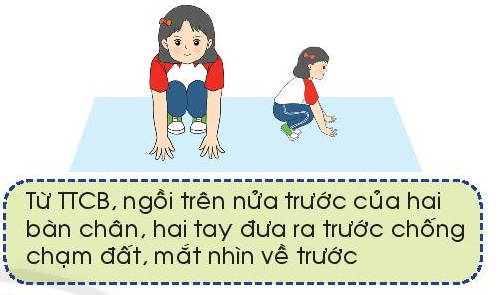 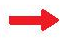 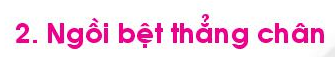 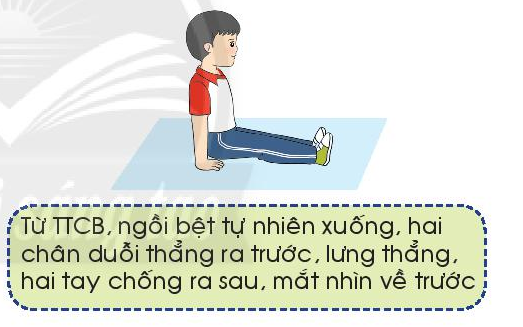 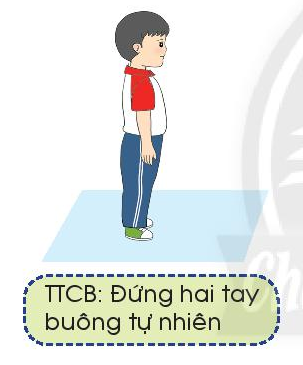 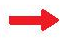 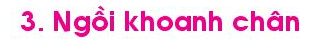 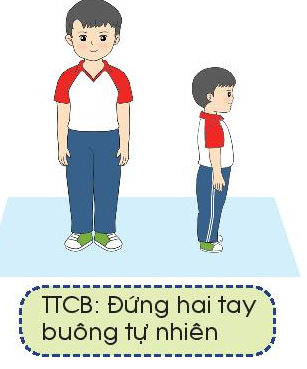 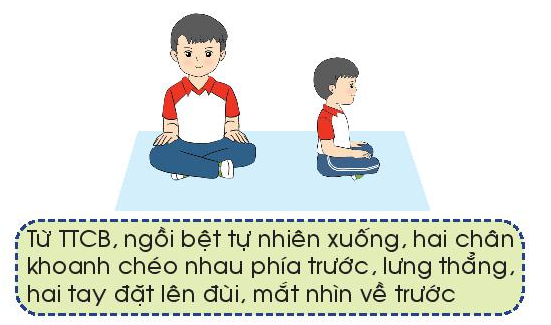 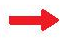 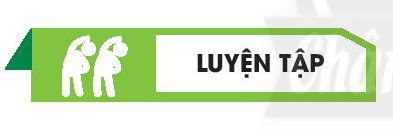 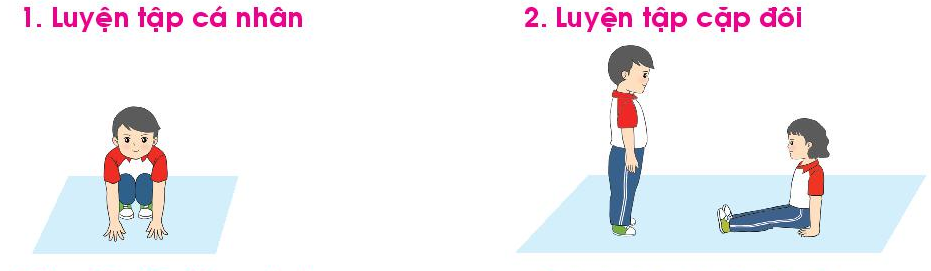 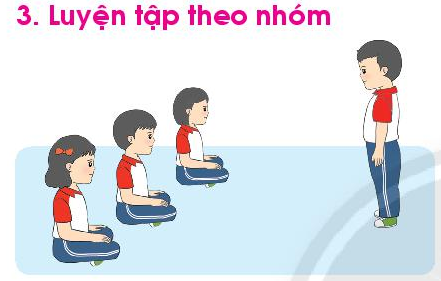 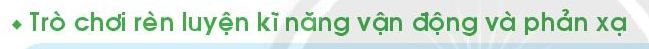 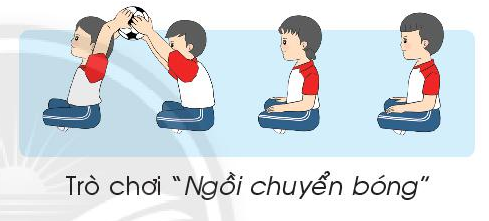 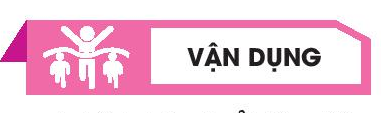 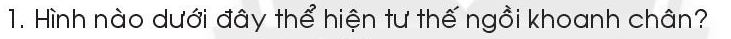 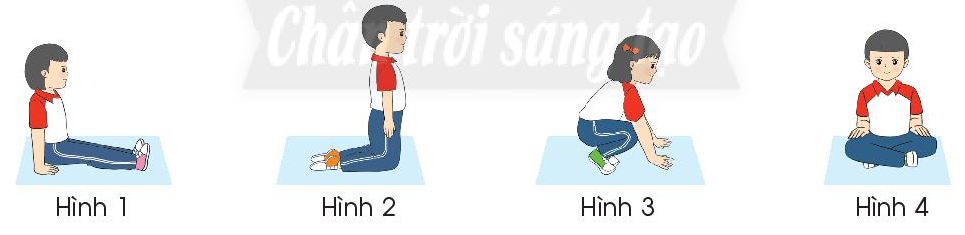 Hình 4 thể hiện tư thế ngồi khoanh chân
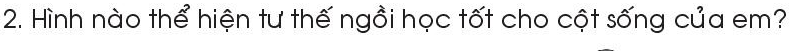 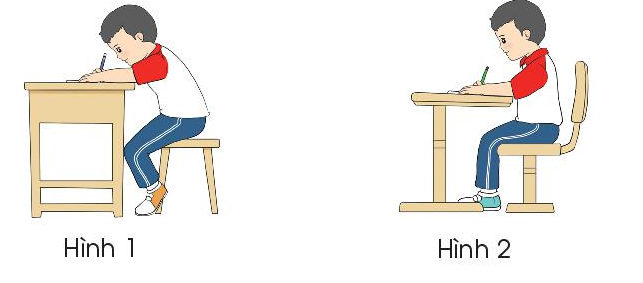 Hình 2 thể hiện tư thế ngồi học tốt cho cột sống của em
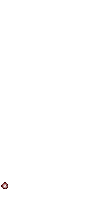 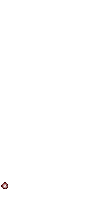 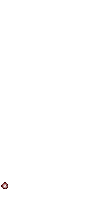 GIỜ HỌC ĐẾN ĐÂY KẾT THÚC
 XIN CHÚC CÁC CHĂM NGOAN !